Grupo de Permanente  de Cooperación Judicial Internacional
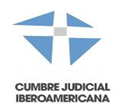 Informe 1ra. Reunión Preparatoria
PANAMÁ 2016
Integrantes del grupo
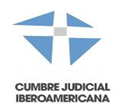 Coordinado por Chile y Uruguay; e integrado por:
Argentina 
Costa Rica 
Colombia 
Ecuador
El Salvador 
Guatemala 
Panamá
Paraguay
Con apoyo de la Conferencia de la Haya y de la IberRed
Resultados 2014 - 2016
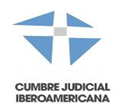 Plataforma para la tramitación de Exhortos
Creación de una Dirección de Cooperación Judicial Internacional.
Cooperación interinstitucional con la Cancillería Nacional y el Ministerio Público
Datos estadísticos de Cooperación Internacional
Estadísticas Paraguay 2014/2016
De 1338 solicitudes, el mayor flujo de cooperación judicial internacional se realiza con países iberoamericanos, Ej.
ARGENTINA
BRASIL
URUGUAY
ESPAÑA
MEXICO
Cartas rogatorias o Exhortos
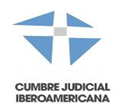 Pedidos activos y pasivos
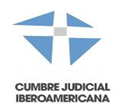 Oficinas de Cooperación Internacional
1) Chile: Dirección de Asuntos Internacionales y Derechos Humanos
2) Costa Rica: Asuntos Internacionales (Secretaría General de la Corte)
2) Brasil: Asesoría Internacional
3) Nicaragua: Dirección de Relaciones Internacionales y Cooperación Externa
4) Honduras: Departamento de Relaciones Internacionales y Derechos Humanos
5) El Salvador: Unidad de Asesoría Técnica Internacional
6) Portugal: Cooperación Internacional
7) España: Relaciones Internacionales
8) Ecuador: Dirección Técnica de Asesoría Jurídica y Cooperación Judicial Internacional
9) Bolivia: Asesoría de Relaciones Internacionales
10) Venezuela: Oficina de Relaciones Públicas y Protocolo
11) Puerto Rico: no tienen una oficina como tal pero los trámites internacionales se realizan a través de la Presidencia
12) México: Relaciones Internacionales
13) República Dominicana: Dirección General Técnica
14) Guatemala: Unidad de Asuntos Jurídicos e Internacionales
Propuesta
Tomando en consideración los datos estadísticos alojados en un sistema de gestión de un solo país, miembro de la Cumbre, podemos demostrar que la cooperación judicial internacional, requiere un fortalecimiento a lo interno de esta organización, para dar respuesta efectiva a una población aproximada de 599 millones de habitantes.
Productos axiológicos y herramientas:
Principios básicos en materia de cooperación judicial internacional.
Principales instrumentos internacionales en la materia
Reglas de actuación en materia de exhortos internacionales
Reglas de actuación en materia de extradición
Herramientas de cooperación judicial internacional
Oficinas de cooperación judicial internacional
Portal Iberoamericano de Cooperación Judicial Internacional 
Guía de buenas prácticas para mejorar la calidad de las decisiones judiciales en materia de restitución internacional de niños y niñas. Se incorpora como un capitulo al Protocolo Iberoamericano.
Recomendación sobre la validez jurídica del Iber@ para la transmisión de comunicaciones y documentos
Propuesta de trabajo
La incorporación de la mayor cantidad de países, a través de las oficinas de cooperación judicial internacional o dependencias especializadas en la materia, a fin de estandarizar la utilización de los instrumentos aprobados.
Analizar y proponer un proyecto de Acuerdo relativo a la Red Iberoamericana de Cooperación Judicial Internacional,  y a la transmisión de solicitudes directas de cooperación entre sistemas judiciales.
Implementación del modelo de exhorto, como práctica entre los sistemas judiciales iberoamericanos.
Mecanismos para la Obtención de Alimentos en el extranjero- (prestación de alimentos a través de exhortos)  
Los principios procesales de la ASADIP (Asociación Interamericana de Derecho Internacional Privado) para la cooperación jurídica internacional; y 
El seguimiento de la implementación del Protocolo Iberoamericano en las distintas jurisdicciones.
Proponer a los organismos de cooperación la realización de dos encuentros entre autoridades centrales en materia de exhortos, extradición y asistencia judicial internacional
Gracias por su atención.
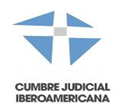 Informe 1ra. Reunión Preparatoria
PANAMÁ 2016